The Rise of Islam
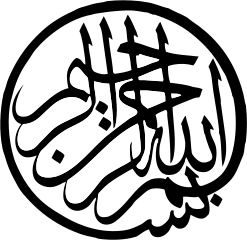 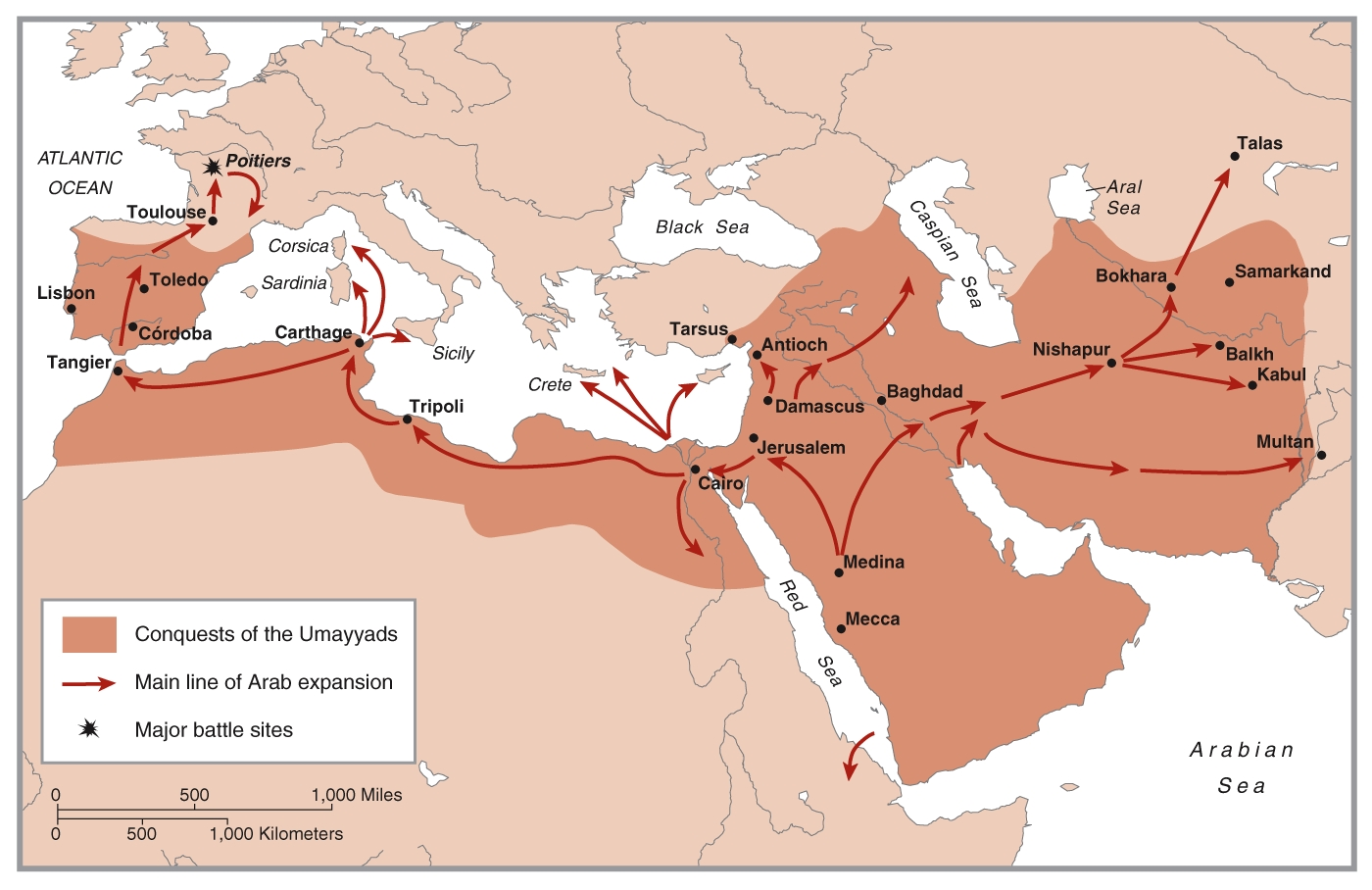 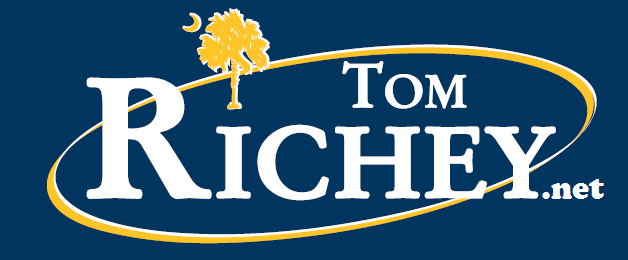 TABLE OF CONTENTS
Part I
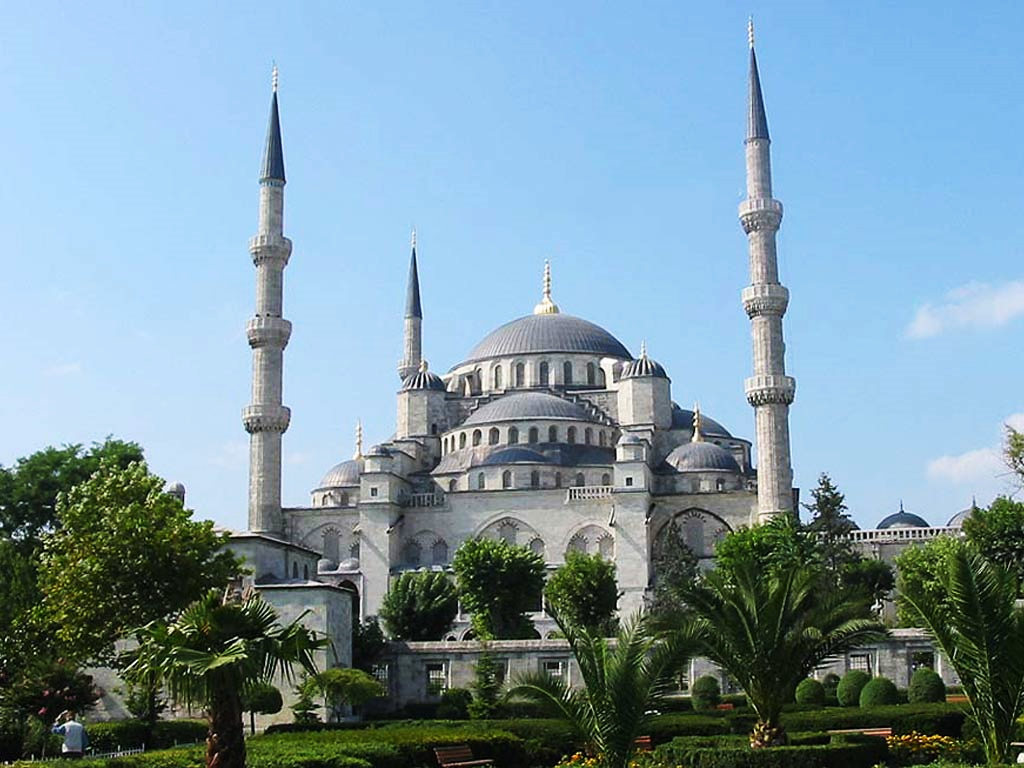 Part II
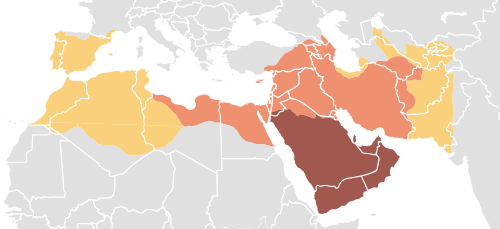 Introduction to Islam
Expansion of Islam
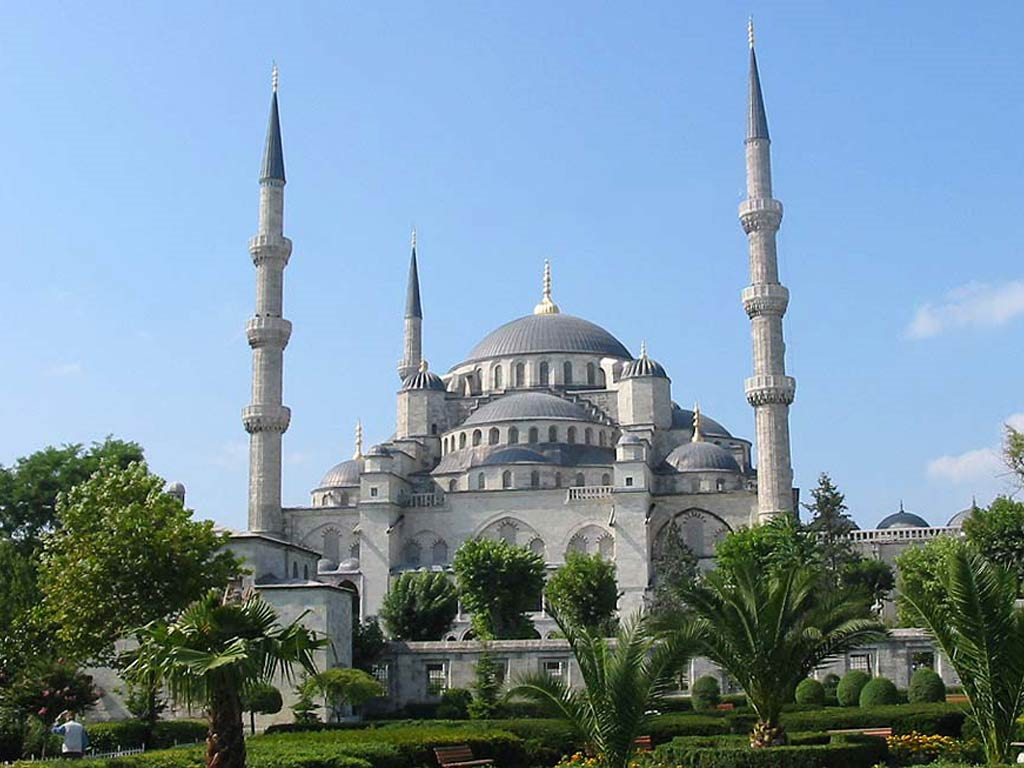 Introduction to Islam
TERMS LIST (A)
Bazaar
Bedouins
Allah
Muhammad
Mecca
Kaaba
Black Stone
Medina
Hijrah
Islam
Muslims
Qur’an
Mosques
Five Pillars
Profession of Faith
Prayer
Mosque Tax
Ramadan
Hajj
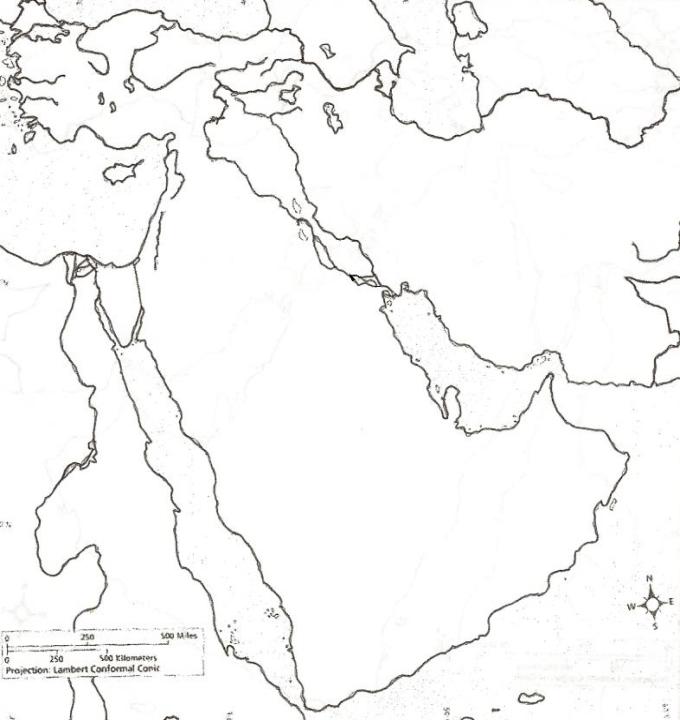 CITIES:
Constantinople
Jerusalem
Mecca
Medina

REGIONS:
Anatolia
Arabian Peninsula
Cyprus
Egypt
Iran
Mesopotamia

WATERS:
Mediterranean Sea
Persian Gulf
Red Sea

Euphrates River
Nile River
Tigris River
Islam
The term Islam means “to submit”
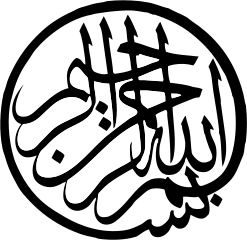 Indian Ocean Trade
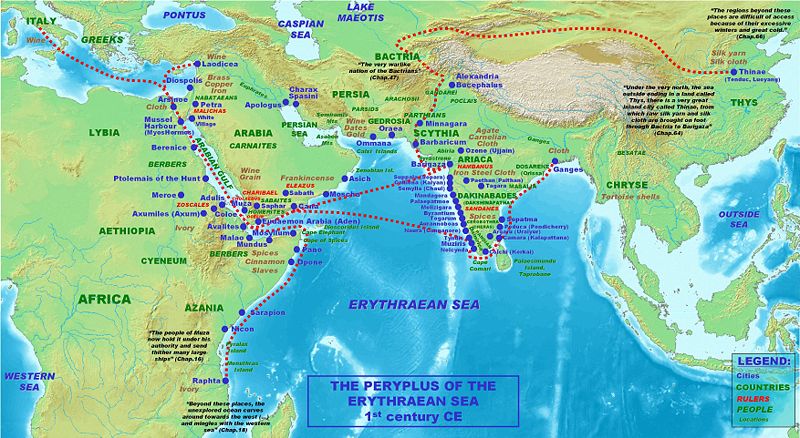 Bazaar
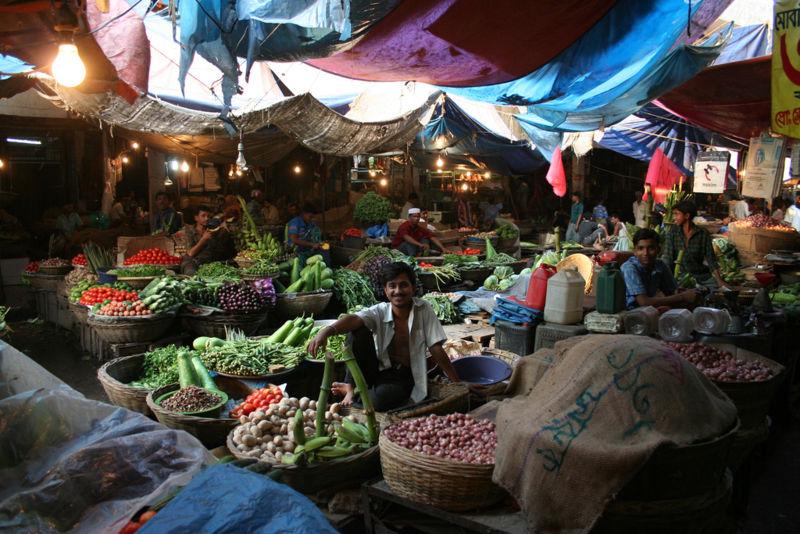 Hejaz
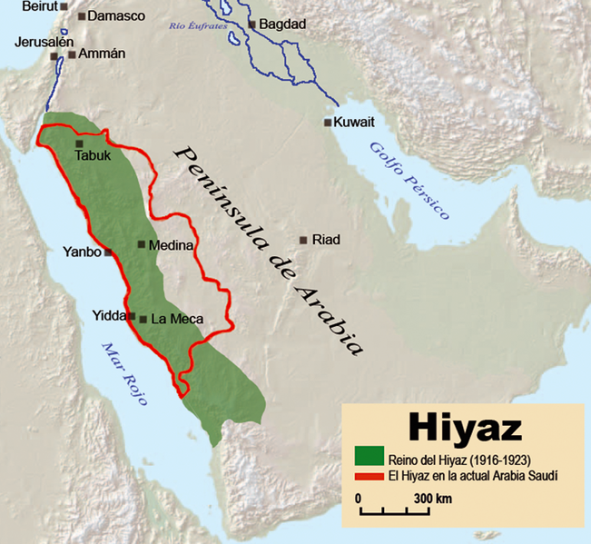 Region of Islam’s holy places

Trade Routes
Bedouin
The term “Bedu” means inhabitant of the desert
It refers to an Arab nomadic pastoralist.  
Tribal Loyalty / Kin Relationships:
"I and my brothers against my cousins, I and my brothers and my cousins against the world.“
Bedouin Proverb
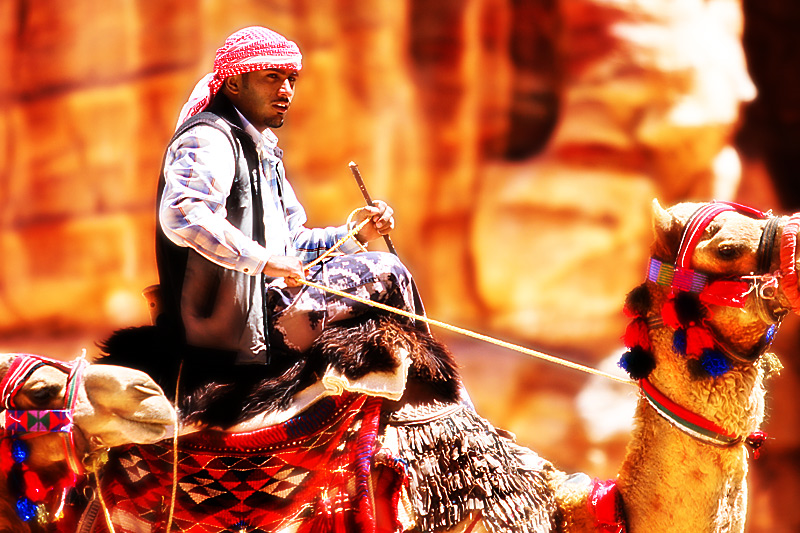 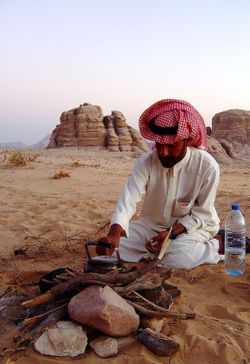 Muhammad
b. 570 A.D. in Mecca
Trading and religious center
Kaaba 

Led trade caravans through the Hejaz

Exposed to diverse people and ideas
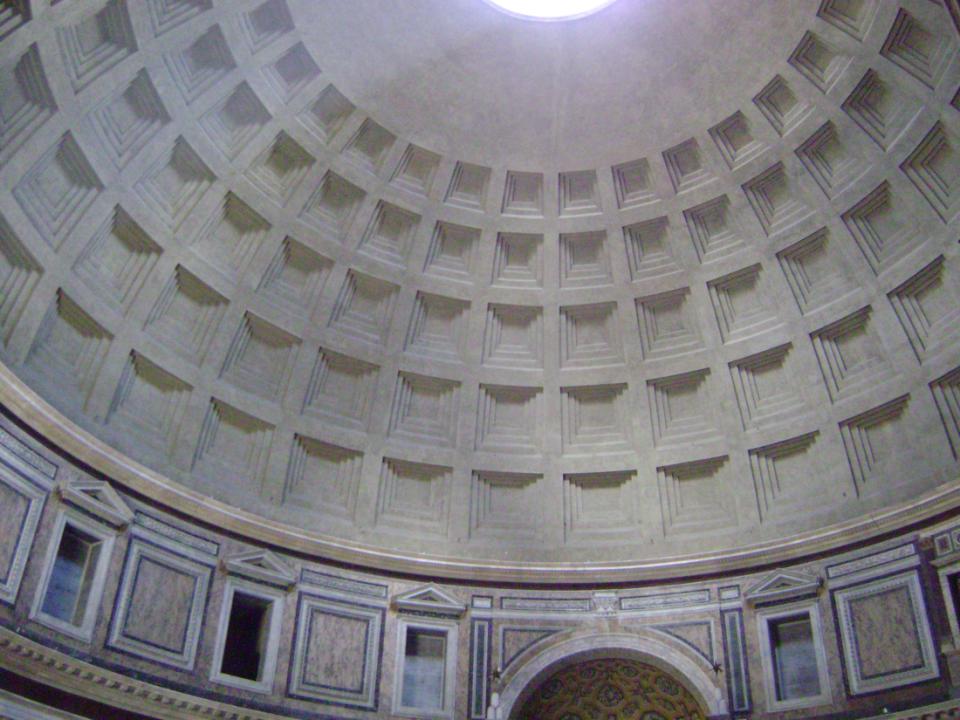 Islam
Allah (God)
Muslim
One who submits
Hijrah
622 A.D.
Flight:  Mecca  Medina
Qur’an [Recitations]
Dictated to Muhammad by Gabriel
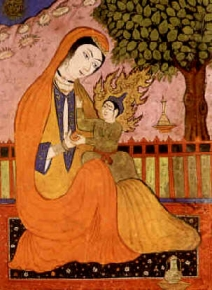 ?
?
Five Pillars of Islam
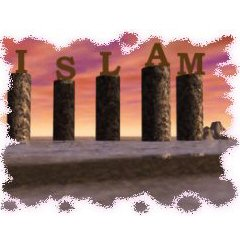 1st Pillar: Profession of Faith (Shahada)
TWOFOLD:
God (Allah) is One
Muhammad is the final prophet


For Muslims, the Qur’an is the 
ultimate proof of this declaration.
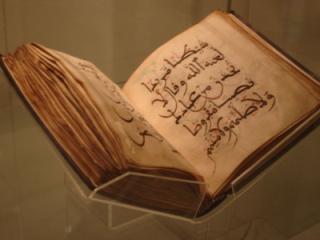 2nd Pillar: Praying (Salat)
Salat is the ritual of prayer
Muslims pray five times a day (dawn, noon, afternoon, sunset, evening) in the direction of Mecca.
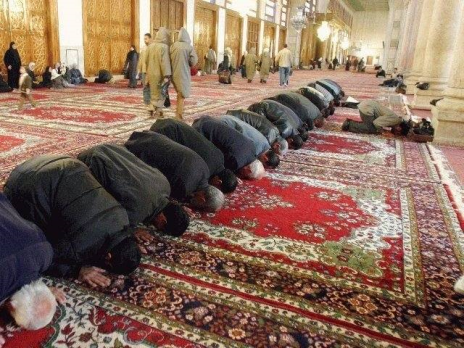 Salat
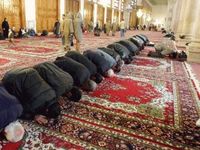 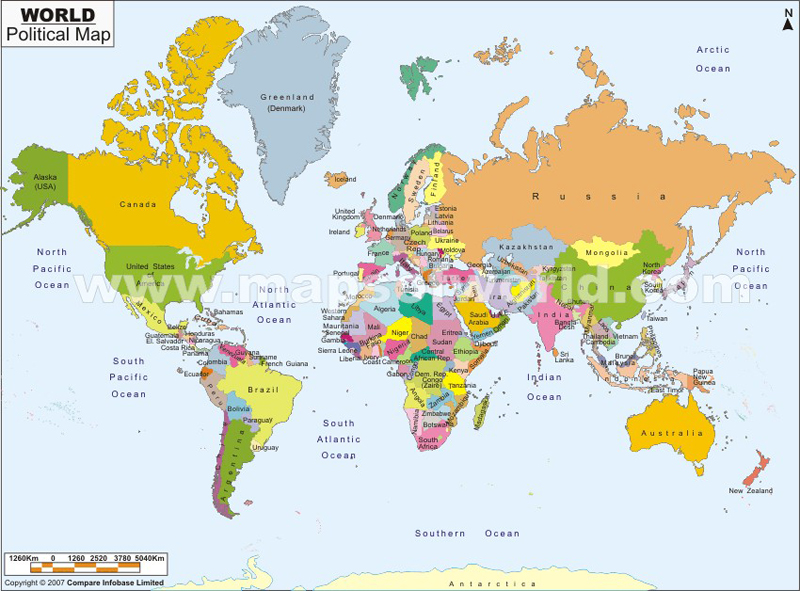 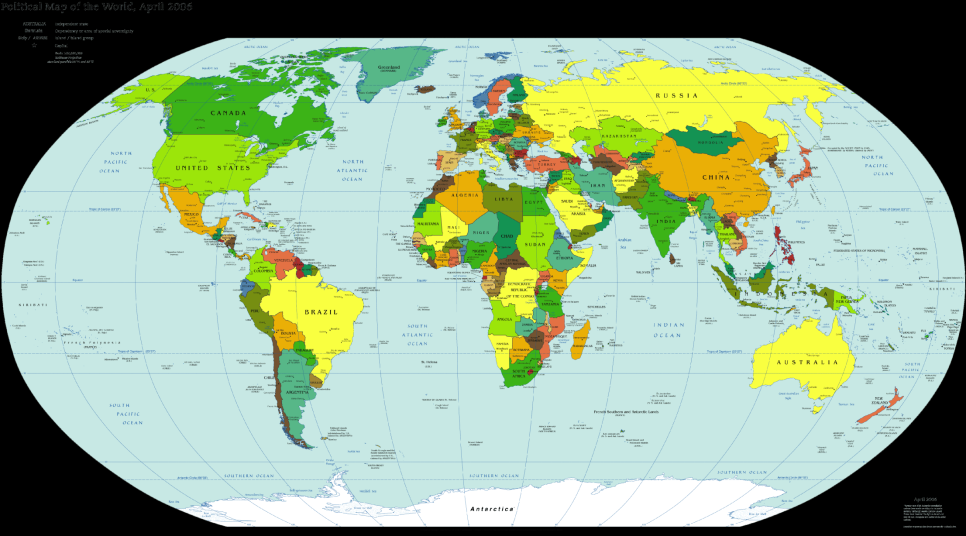 The Umayyad Mosque
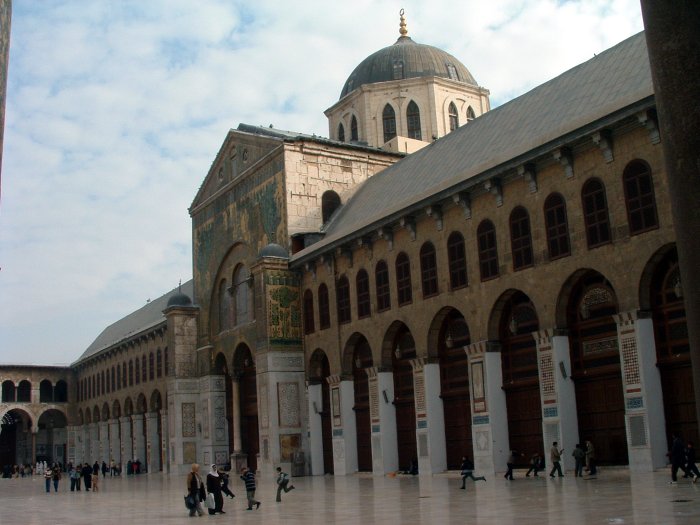 Great Mosque of X’ian
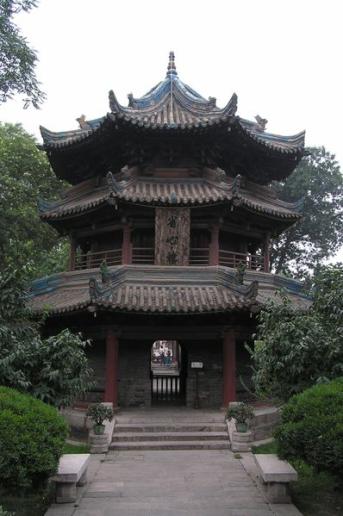 Masjid Nabawi (The Prophet’s Mosque)
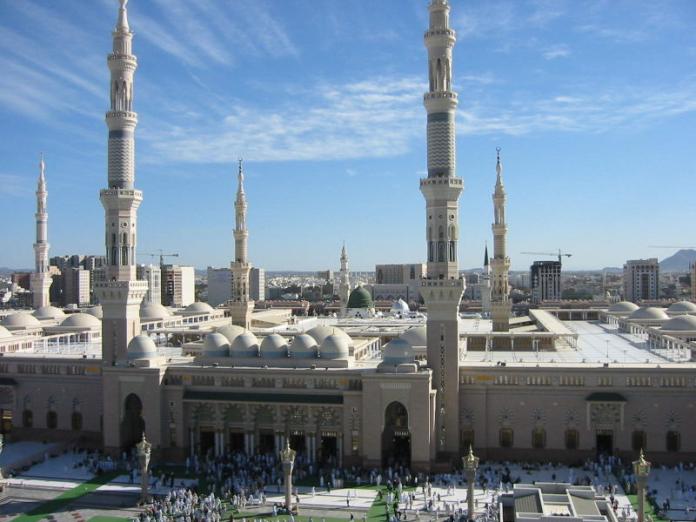 3rd Pillar: Zakat (Charity)
Piety and charity are important aspects of Islam.  All Muslims are required to be charitable to those who are less fortunate then themselves.
4th Pillar: Ramadan (Fasting)
Ramadan is the ninth month of the Islamic Lunar Calendar.  
During this month, Muslims will refrain from all food, drink, tobacco, etc., during daylight hours 
Pregnant women, the elderly, and young children do not have to fast.
Ramadan Dates
Easter Dates
Interesting Article:
http://www.islamfortoday.com/ramadan09.htm
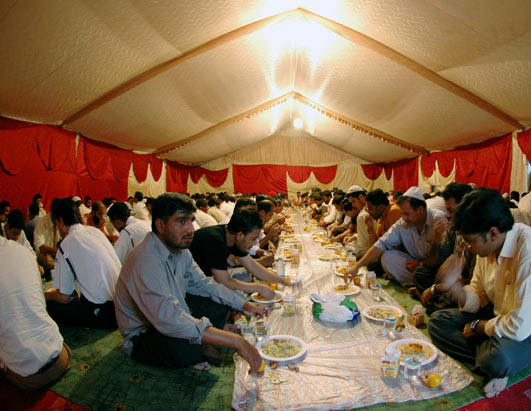 5th Pillar: The Hajj (Pilgrimage to Mecca)
Muslims are required to travel to Mecca at least once during their life time.  The Pilgrimage is done during the 12th Lunar Month (Dhul Hijjah). 
At Mecca, they will perform a variety of rituals involving the Kaaba and the Black Stone.
The Pilgrimage was performed by Muhammad at the end of his life.
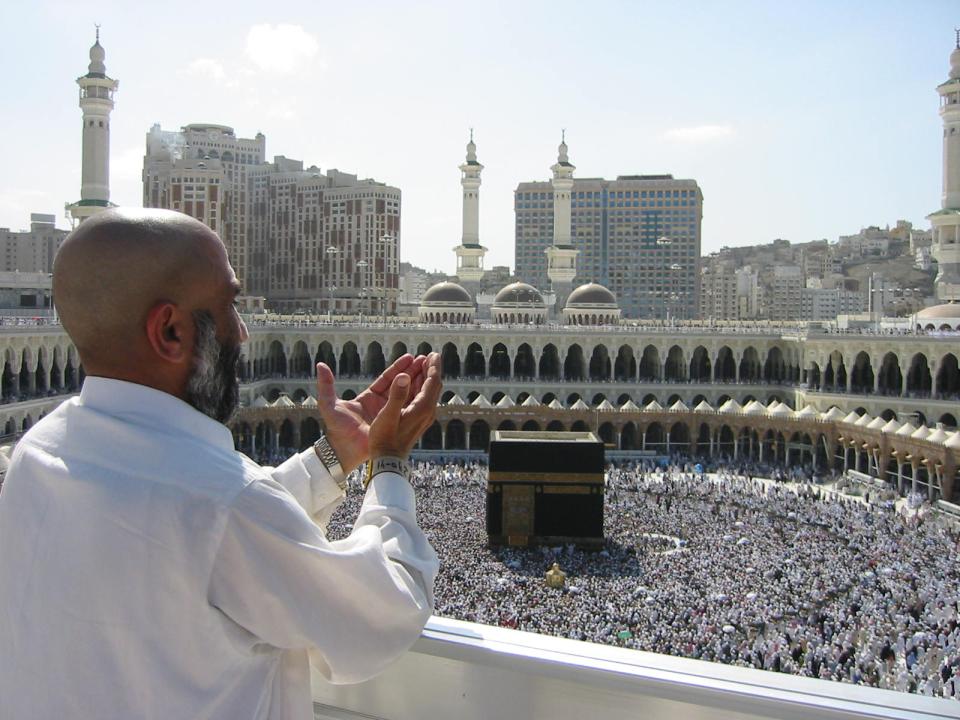 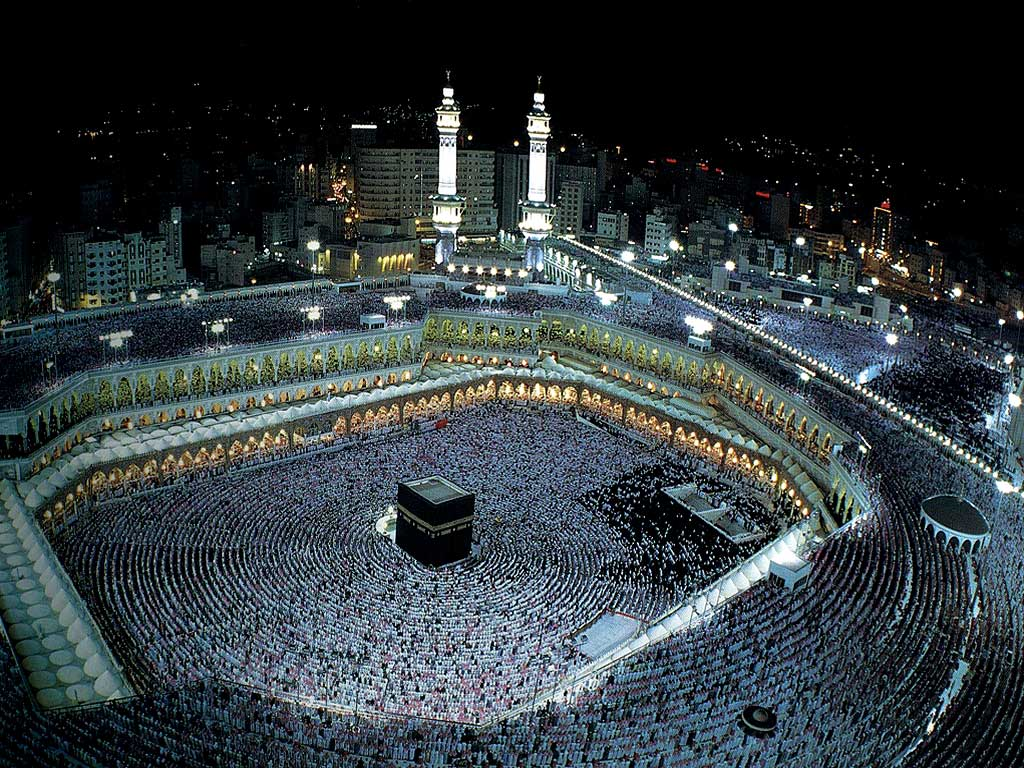 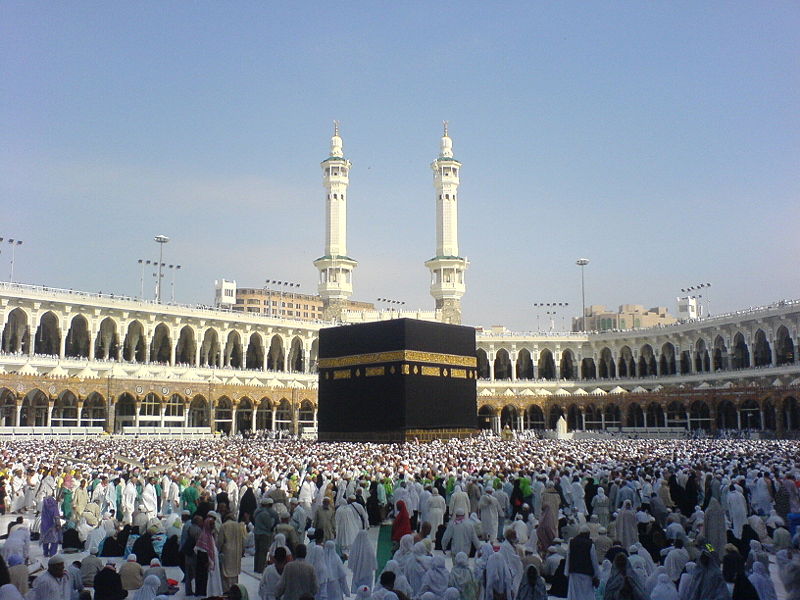 The Black StoneClose-up
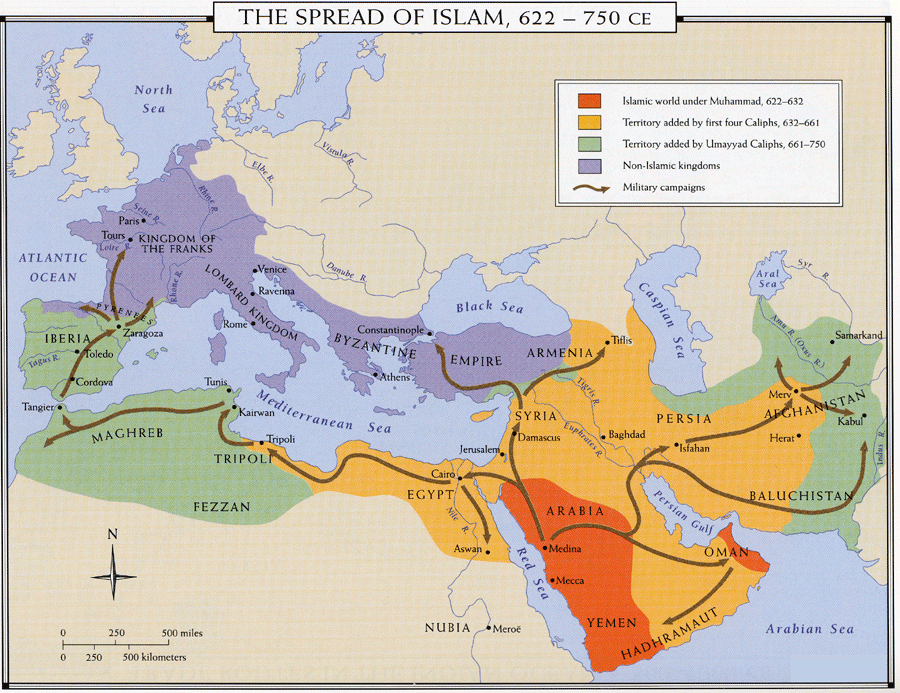 The Expansion of Islamand the limits thereof
SC Standard GS-2
Indicator(s):  2.1, 2.2
TERMS LIST (B)
Jihad
“People of the Book”
Moors
Extent of Islamic Conquests
Franks
Clovis
Merovingian Dynasty
Charles Martel
Battle of Tours
Siege of Constantinople
Theodosian Walls
Greek Fire
Islamic Golden Age
Jihad and Conquest
Jihad
“Strive in the way of Allah”
Could describe spiritual or military struggle
Conquest and Conversion
“People of the Book” not forced to convert
Conquests stretched from Spain in the West to Persia in the East
Moors – Muslim conquerors of Spain
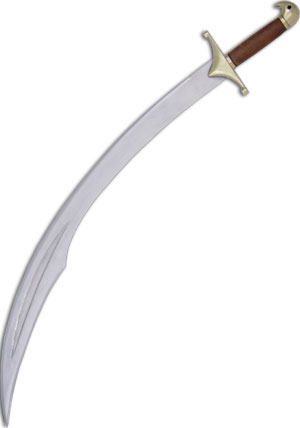 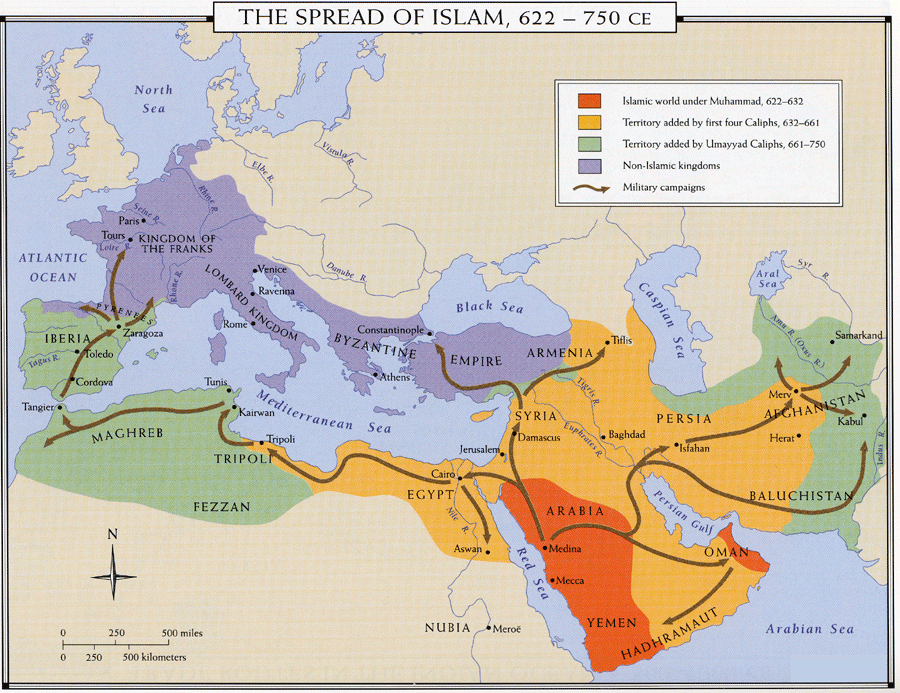 Sieges of Constantinople
(674-678, 717-718)
Tours (732)
Source:  http://www.wall-maps.com/Classroom/HISTORY/World/Universal/World-history-universal.htm
The Franks
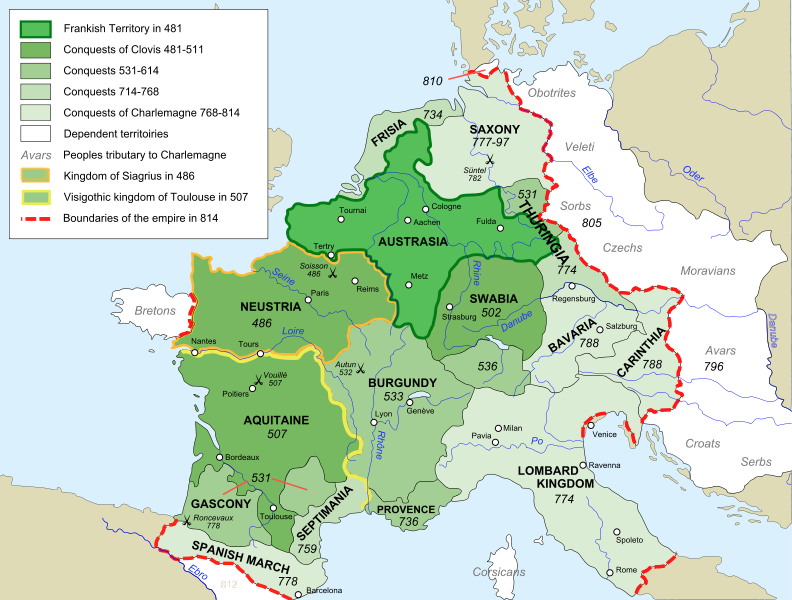 Clovis (466-511)
First King of the Franks

Battlefield Conversion to Christianity
Charles “The Hammer” Martel
Mayor of the Palace
732 - Battle of Tours
Muslim expansion halted
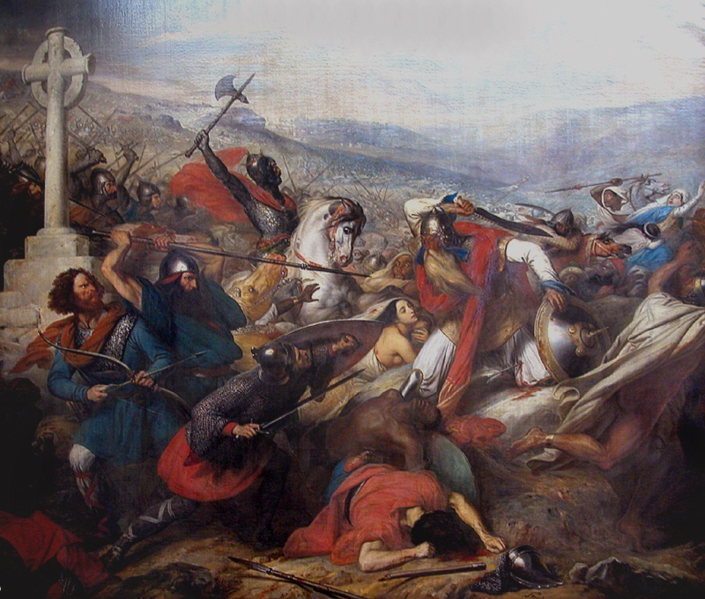 Steuben, Bataille de Poitiers, 1837
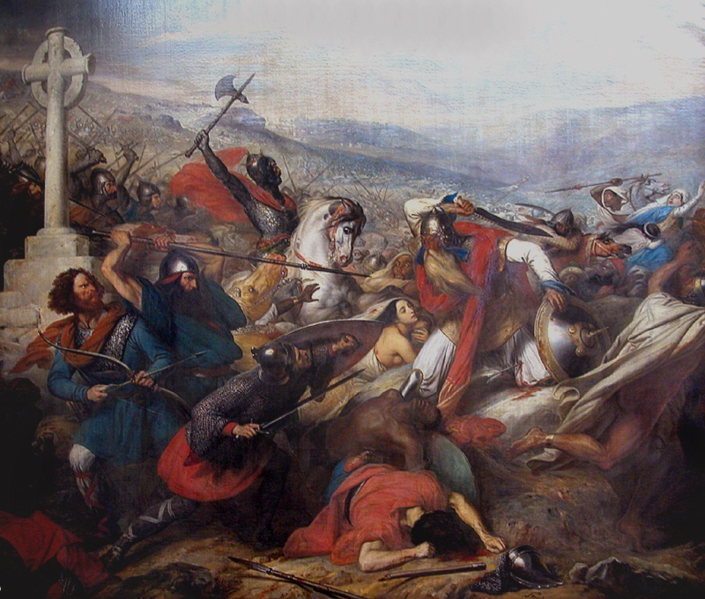 Steuben, Bataille de Poitiers [Tours], 1837
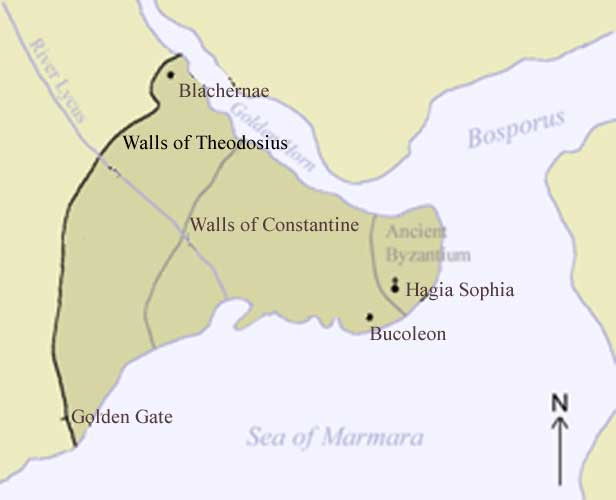 Byzantine-Arab Wars
“All roads lead to Rûm”
	-- Arab Saying
WALLS
NAVY
Theodosian Wall (Constantinople)
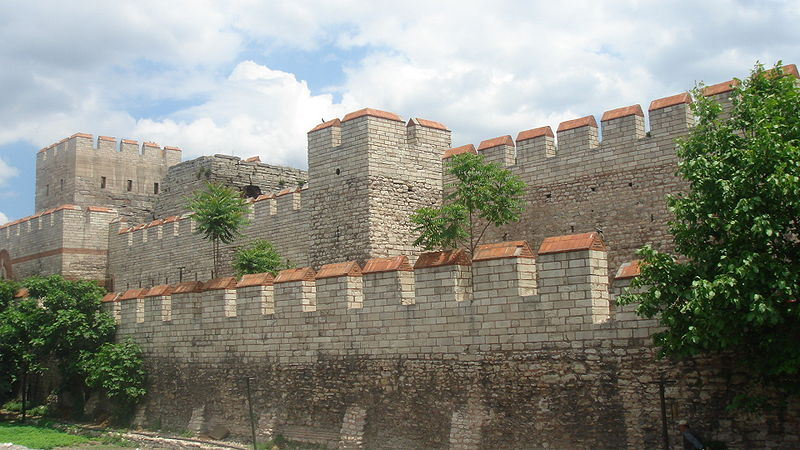 More: http://www.mlahanas.de/Greeks/Medieval/war/WallsOfConstantinople.html
“Greek Fire”
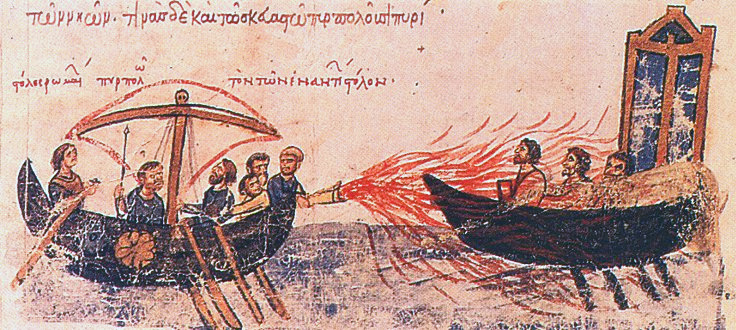 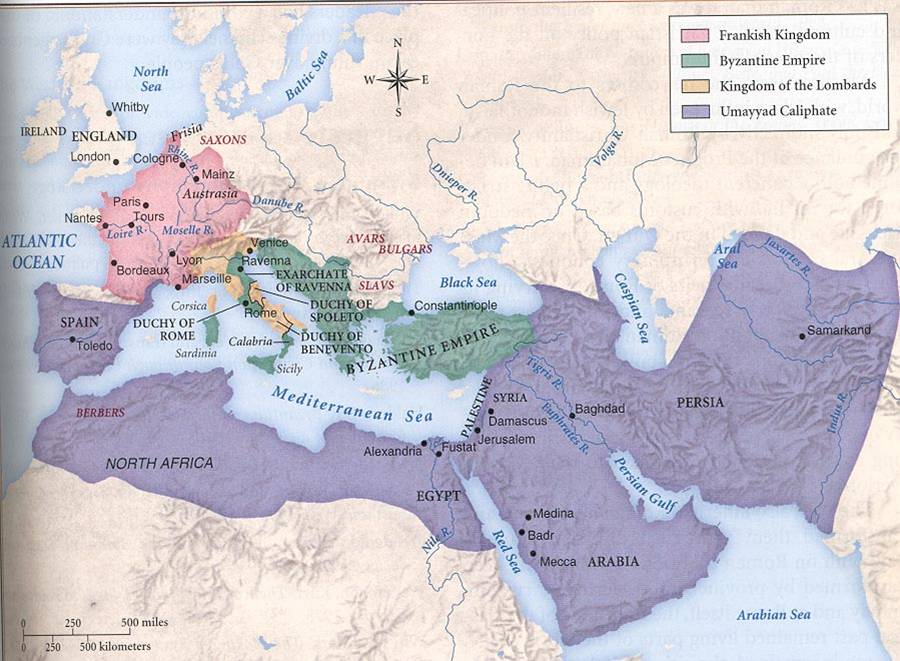 Credit:  http://espliego.files.wordpress.com/2008/03/islam-map1ref1.jpg
Islamic Golden Age(c. 700-1200 A.D.)
Literature:
Arabian Nights (10th c.)
Medicine:
Postmortem Autopsies on Humans
Forbidden by Romans
Experimental Surgery
Germ Theory
Disproved Humorism
Chemistry
Distilled Liquors
Perfume
An Arabic manuscript describing the eye, dating back to the 12th century
For more videos and instructional materials, visit
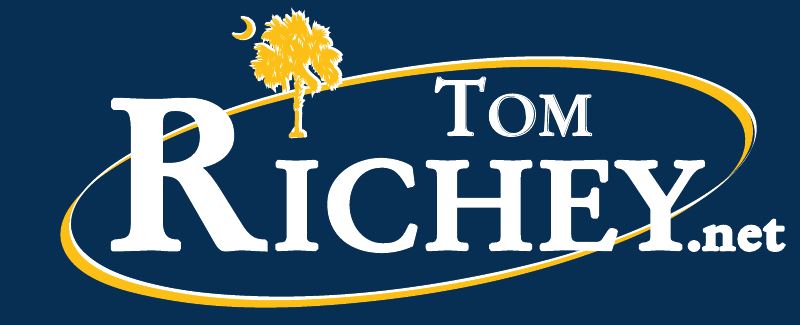 @TomRichey
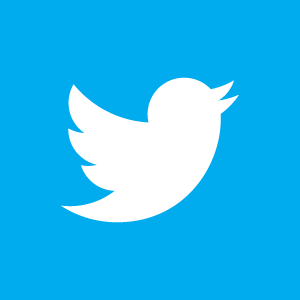